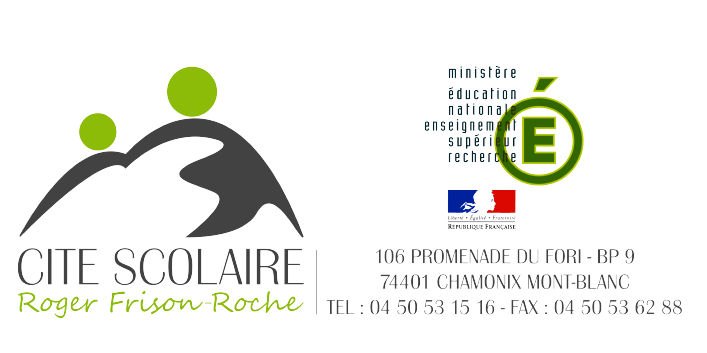 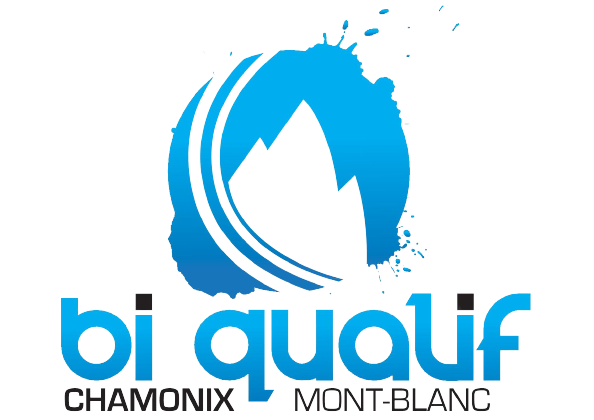 SOIREE D’INFORMATION
TEST D’ENTREE 2023
20 janvier 2023-19h30
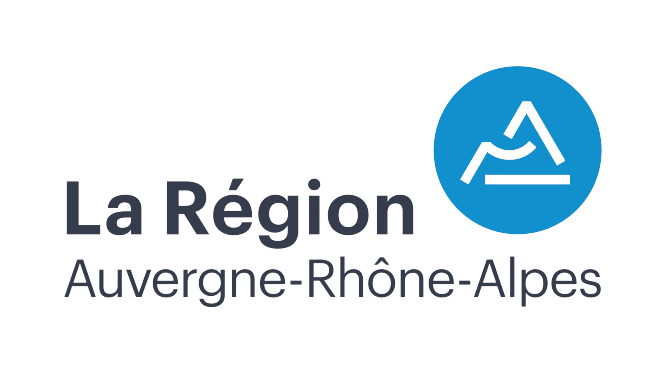 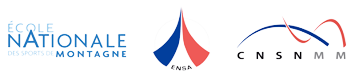 Coordonnateurs  BiqualificationGuillaume  Pellet-Bourgeois : ski alpinDenis  Poussin : fond / montagne
Organisation de la Scolaritéen biqualification
2 choix d’orientation scolaire
LYCEE GENERAL
ou
LYCEE PROFESSIONNEL
Votre choix d’orientation scolaire
LYCEE GENERAL - 3 ans de scolarité
Effectif maximum : 36 élèves en 2nde
Options en Terminale

·    Arts Plastiques

·    Droits Grands enjeux monde contemporain

·    Langue Culture Antiquité latin

·    Mathématiques Complémentaires

·    Mathématiques Expertes
Spécialités scolaires en 1ère

·    Histoire-géographie, géopolitique et sciences politiques

·    Langues, littératures et cultures étrangères

·    Mathématiques

·    Physique-chimie

·    Sciences de la vie et de la Terre

·    Littérature, Histoire et Politique

·    Sciences économiques et sociales
Organisation de la PratiqueSportive de biqualification
Organisation annualisée
3 types d’emploi du temps sur l’année

19 semaines Blanche : 
pas d’activités biqualif

8 semaines Verte : 
1 journée d’activités par semaine

6 semaines Rouge : 
2 demi-journées + 1 journée d’activités par semaine 

PAS DE COURS A RATTRAPER
Exemple d’une année
Automne: 
5 semaines en septembre/octobre (1 semaine rouge + 4 semaines vertes)


Hiver:
9 semaines en janvier/février/mars (5 semaines rouge + 4 semaines vertes)


Printemps: 
uniquement pour les élèves en 1ère année
1 semaine stage école de neige et glace, escalade
Quelques chiffres….
Durant les 3 années en lycée général:

15 journées en automne (préparation physique ou Escalade)
40 journées techniques « hiver » Ski Alpin ou Ski Nordique ou Montagne



La pratique sur le terrain est donc régulière et continue tout au long du cursus.
La Formation Générale Commune
FGC = ancien « tronc commun »
Cours théorique annualisés et répartis sur une année scolaire en classe de 1ère 

5 unités de formation:
			- ACCUEIL DES DIFFERENTS PUBLICS
			- ENVIRONNEMENT TOURISTIQUE
			- MILIEU NATUREL
			 - PHYSIOLOGIE
			- REGLEMENTATION

L’élève peut se présenter à l’examen FGC  s’il a obtenu un test technique
ATTENTION : pour les élèves qui ont un an d’avance, il est possible de se présenter au test technique uniquement en Terminale…
Les options sportives possibles
OPTION MONTAGNE


Métiers : Accompagnateur en Moyenne Montagne, Guide de Haute-Montagne, 
Moniteur d’Escalade
OPTION SKI ALPIN


Métier : Moniteur de ski alpin
OPTION SKI DE FOND

Métier : Moniteur de ski de fond
OPTION  MONTAGNE
FORMATION POLYVALENTE EN LIEN AVEC LE  D.E. Alpinisme

Développer les connaissances et les gestes fondamentaux
pour une pratique personnelle sécuritaire des activités de montagne,
pour se présenter à l’Accompagnateur en Montagne,
au DE escalade, au Guide de haute montagne un jour.

Examen probatoire AMM  (l’année de ses 18 ans)
liste de 40 randonnées  comme préalable à l’inscription au probatoire
(dont 9 randonnées 1000m et +, 1 raid de 4 jours, 10 randos en moyenne montagne enneigée….)

ESCALADE Falaises et Grandes Voies
SKI HORS-PISTE – SKI de RANDONNEE
Formation à la sécurité montagne – conduite de groupe – orientation – secourisme
découverte milieu montagnard – météo & climat – géologie – histoire – faune/flore etc…..
OPTION  SKI ALPIN
FORMATION POLYVALENTE EN LIEN AVEC LE   D.E. SKI ALPIN

Formation « 3PS » – SLALOM - SNOWBOARD
TECHNIQUE ET PEDAGOGIE EN SKI LIBRE  (Perfectionnement personnel)
FORMATION SECURITE MONTAGNE

Epreuve du Test Technique  en slalom spécial  (l’année de ses 17 ans)

 Formation « 3PS » – GEANT - ENSEIGNEMENT 
TECHNIQUE EN SKI LIBRE  (Démonstration VM et GE) - SNOWBOARD

Cycle Préparatoire (avoir 18 ans révolus)
Epreuve de l’Eurotest en géant
1er et 2e cycle à l’ENSA

En fonction de l’avancement dans le DE de ski alpin, la formation s’individualise et s’adapte à chaque élève.
OPTION  SKI DE FOND
FORMATION POLYVALENTE EN LIEN AVEC LE   D.E. SKI DE FOND

Formation « 3PS » - DECOUVERTE MILIEU MONTAGNARD
TECHNIQUE en SKATE et en CLASSIQUE  (Perfectionnement personnel)
FORMATION SECURITE MONTAGNE

Epreuve du Test Technique:  chrono Skate + démonstration Classique  (l’année de ses 17 ans)

 Formation « 3PS » – COURSE en MONTAGNE
Travail de démonstration CLASSIQUE et SKATING – PEDAGOGIE - ENSEIGNEMENT 

Cycle Préparatoire (avoir 18 ans révolus)
Epreuve de CAPACITE TECHNIQUE : chrono Classique + démonstration Skate

En fonction de l’avancement dans le DE de ski de Fond, la formation s’individualise et s’adapte à chaque élève.
Retrouvez toutes les informations sur le site de la Biqualification : 
 organisation test d’entrée,
 procédure d’inscription, …
www.biqualifdecham.com
Rubrique « Test entrée 2023 »


Contact :  biqualifdecham@gmail.com
Merci pour votre attention
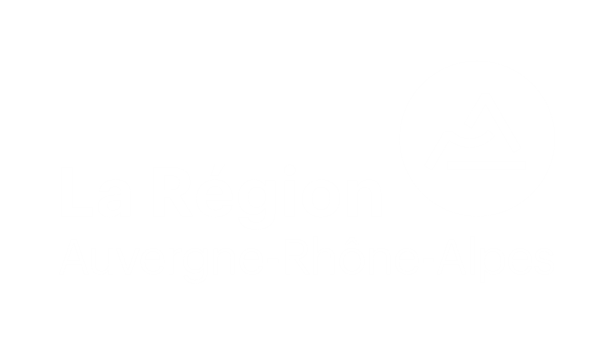 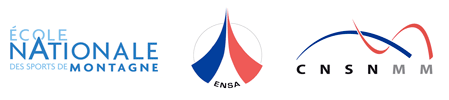